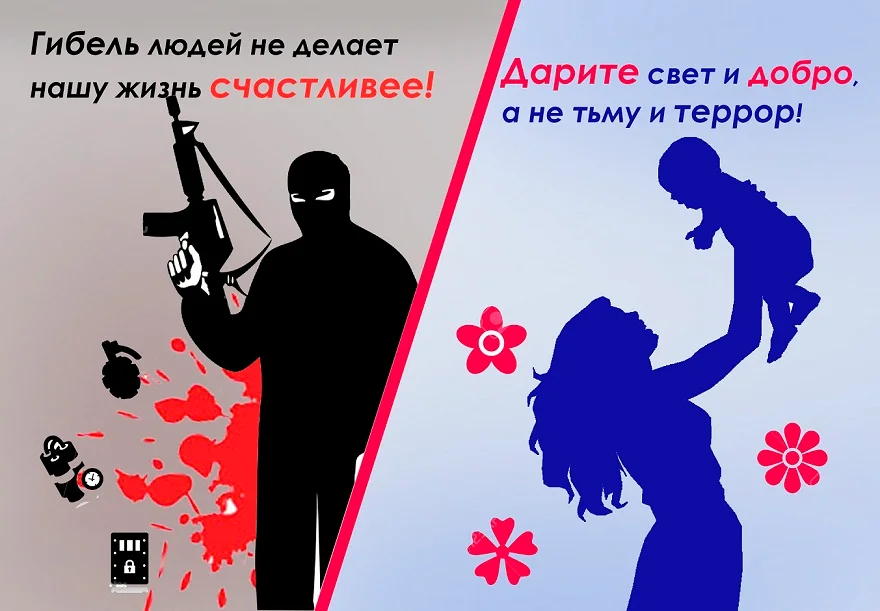 Скажем терроризму 
НЕТ !!!
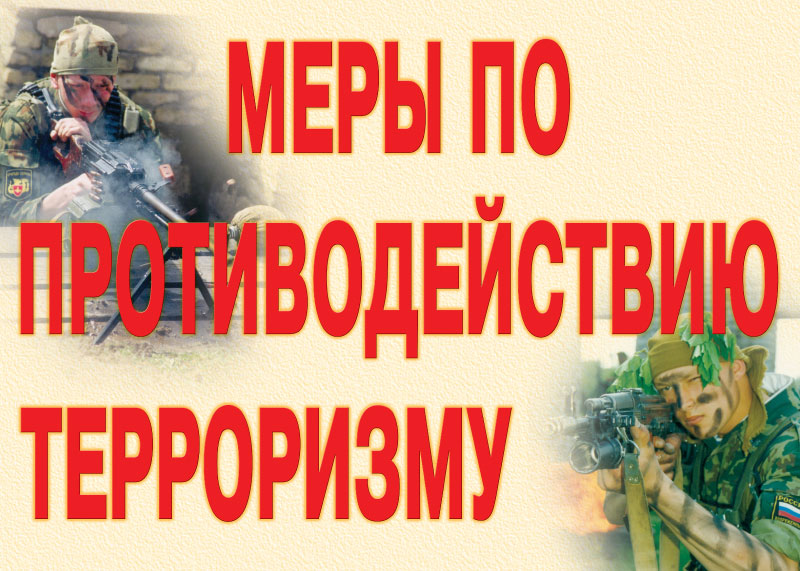 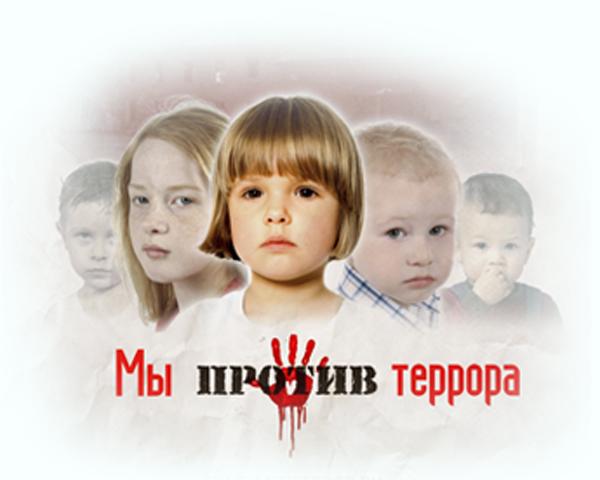 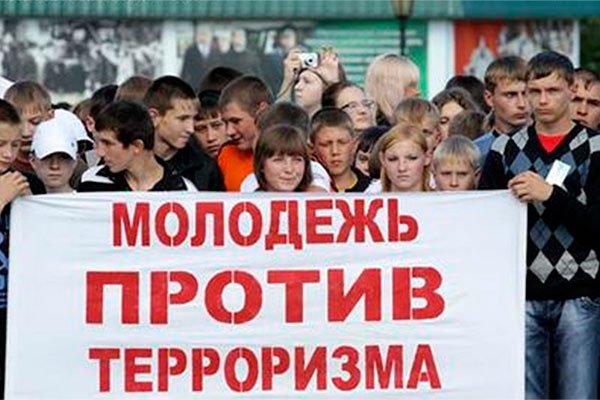 Безразличие порождает  терроризм
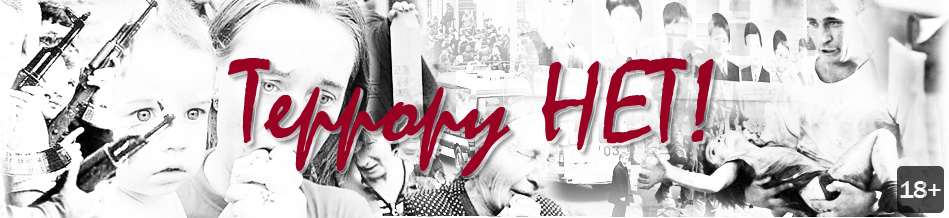 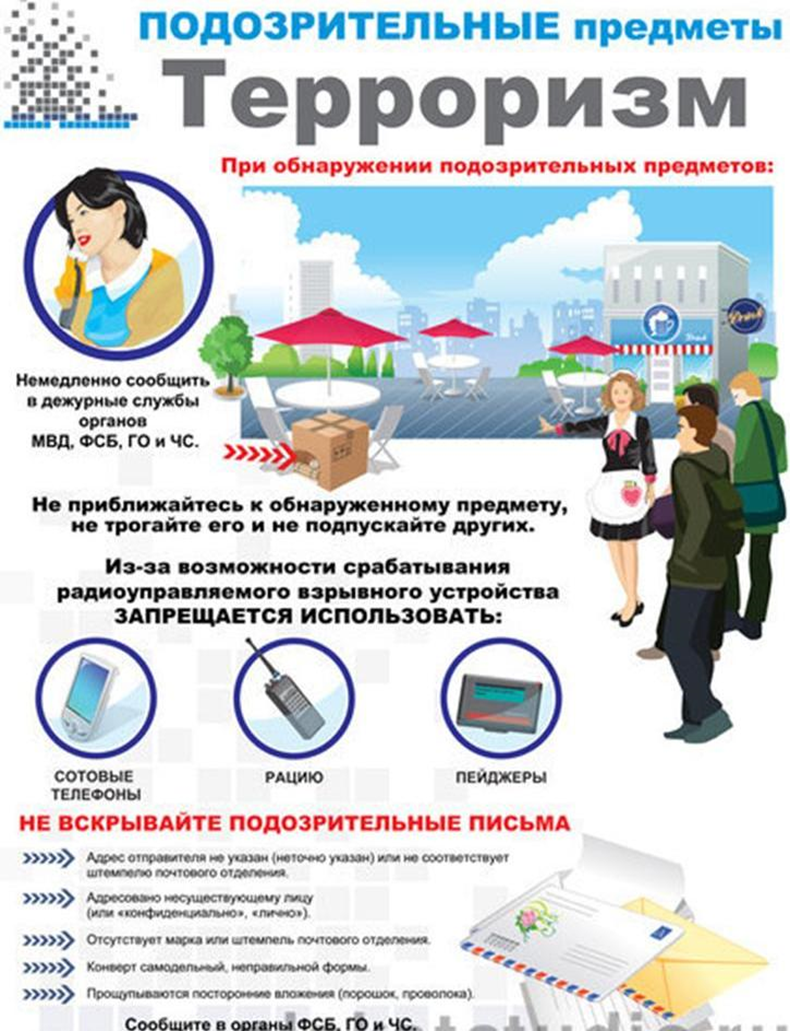 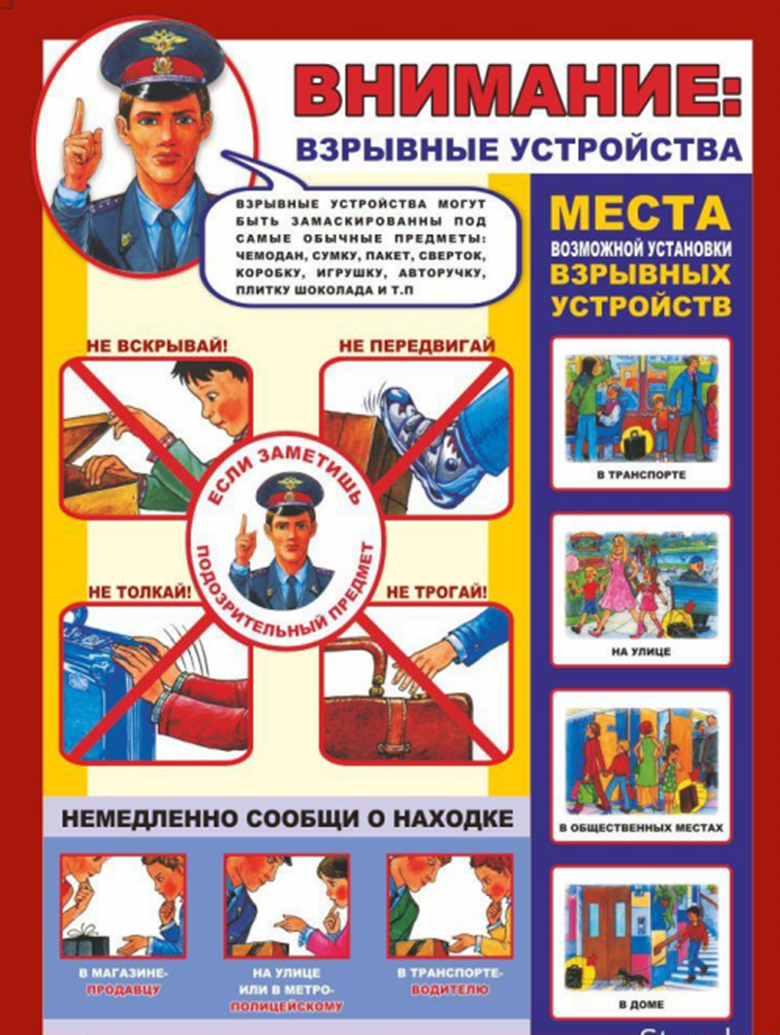 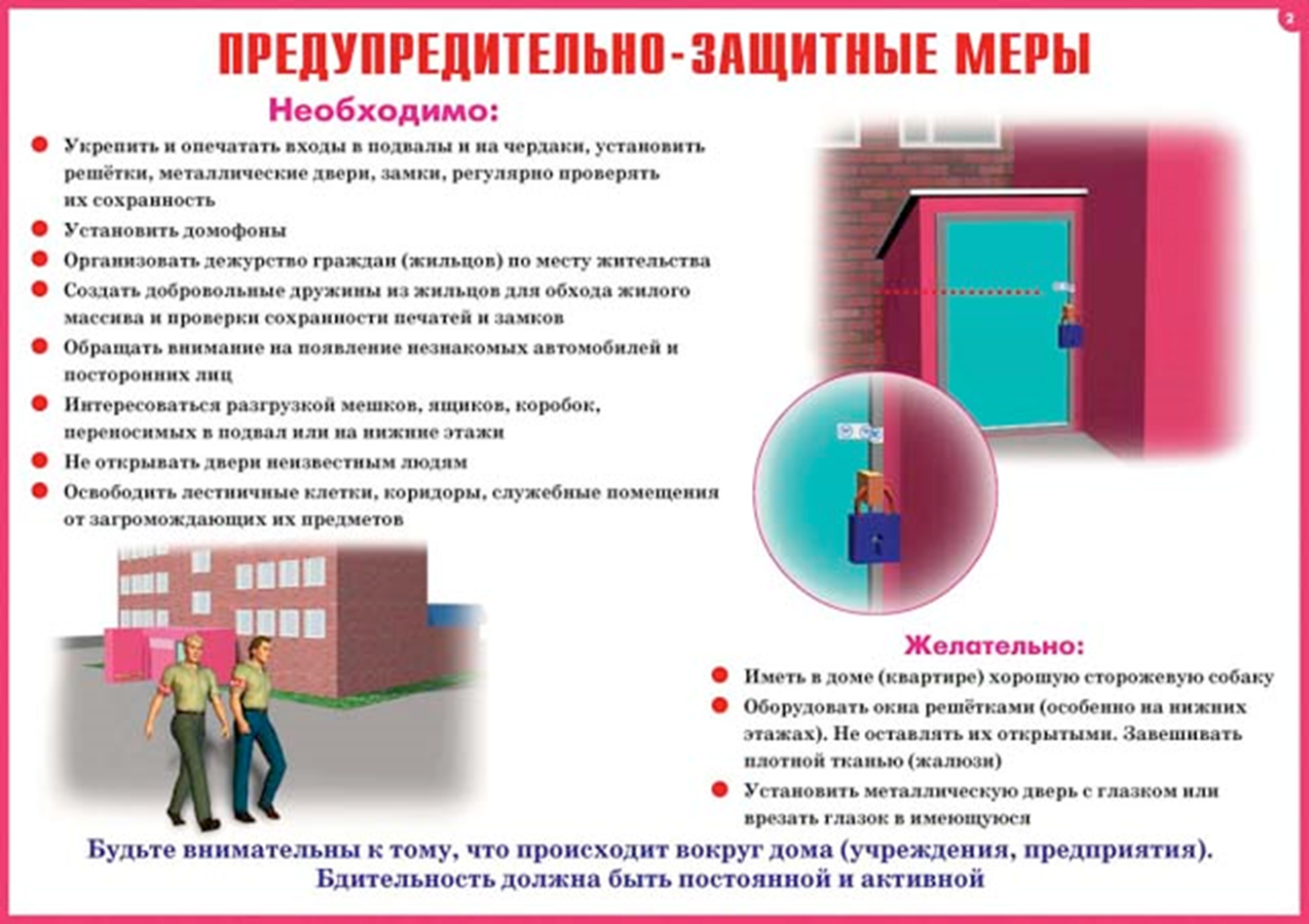 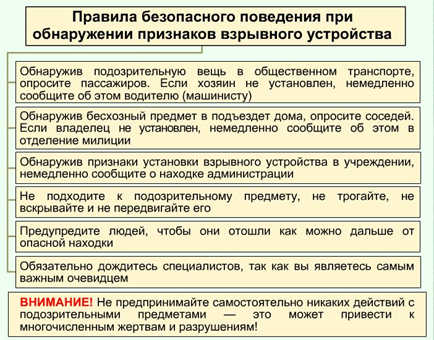 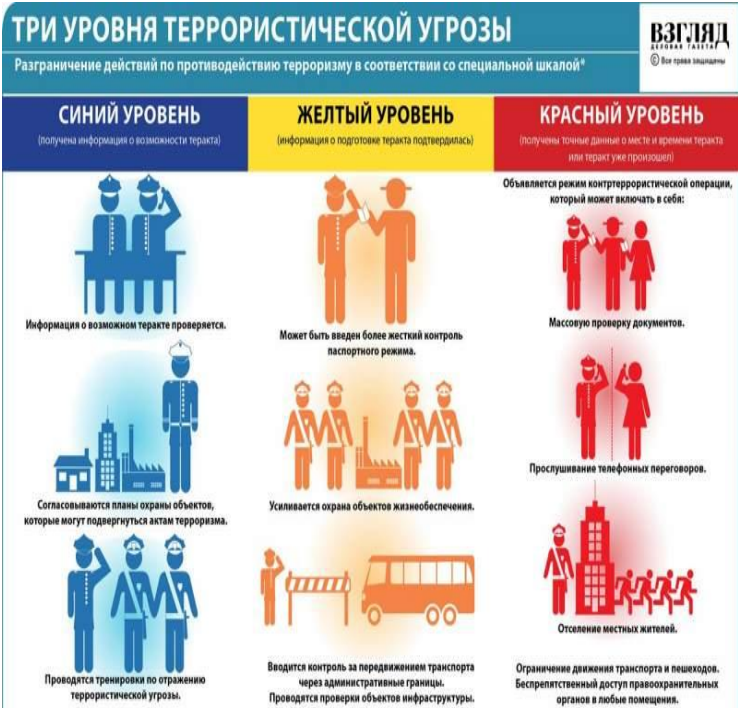 В целях своевременного информирования населения о возникновении угрозы террористического акта могут устанавливаться уровни террористической опасности. 

Повышенный «СИНИЙ» уровень устанавливается при наличии требующей подтверждения информации о реальной возможности совершения террористического акта При установлении «синего» уровня террористической опасности, рекомендуется: 
При нахождении на улице в местах массового пребывания людей, в общественном транспорте обращать внимание на: внешний вид окружающих; странности в по ведении окружающих; брошенные автомобили, подозрительные предметы. 
Обо всех подозрительных ситуациях незамедлительно сообщать сотрудникам правоохранительных органов. 
Оказывать содействие правоохранительным органам. 
Относиться с пониманием и терпением к повышенному вниманию право охранительных органов .
Высокий «ЖЕЛТЫЙ» уровень устанавливается при наличии подтвержденной информации о реальной возможности совершения террористического акта. Наряду с действиями, осуществляемыми при установлении «синего» уровня террористической опасности, рекомендуется: 
Воздержаться, по возможности, от посещения мест массового пребывания людей. 
При нахождении на улице (в общественном транспорте) иметь при себе документы, удостоверяющие личность. 
При нахождении в общественных зданиях, обращать внимание на расположение запасных выходов и указателей путей эвакуации при пожаре. 
Обращать внимание на появление незнакомых людей и автомобилей на прилегающих к жилым домам территориях. 
Воздержаться от передвижения с крупногабаритными сумками, рюкзаками, чемоданами.
Критический «КРАСНЫЙ» уровень устанавливается при наличии информации о совершенном террористическом акте либо о совершении действий, создающих непосредственную угрозу террористического акта, при нем рекомендуется: 
Отказаться от посещения мест массового пребывания людей, отложить поездки по территории, на которой установлен уровень террористической опасности, ограничить время пребывания детей на улице. 
Подготовиться к возможной эвакуации: подготовить набор предметов первой необходимости, деньги и документы; подготовить запас медицинских средств, необходимых для оказания первой медицинской помощи; заготовить трехдневный запас воды и предметов питания для членов семьи. 
Держать постоянно включенными телевизор, радиоприемник или радиоточку. 
Не допускать распространения непроверенной информации о совершении действий, создающих непосредственную угрозу террористического акта